Informe de Trabajo
Nombre 
Organización 
Posición 
País
1)Sumario de tareas:
Ministerio
xxxxxxxxxxx
Departamento xxxxxxxxxxx
Departamento xxxxxxxxxxx
Departamento xxxxxxxxxxx
División xxxxxxxxxxx
División xxxxxxxxxxx
División xxxxxxxxxxx
Sección xxxxxxxxxxx
Sección xxxxxxxxxxx
2)Sumario de la organización del participanteTomando el ejemplo siguiente como referencia, dibuje un organigrama e indique su departamento/división/sección con una doble línea (ejemplo)
3) Escriba experiencias de la participación en la gestión o la atención en el tema de la mitigación de desastres volcánicos.
4) Escriba la situación de la zona volcánica que está dentro del control y la atención de su institución.NOTA:	Se recomienda explicarla utilizando las fotos y mapas que permitan identificar exactamente la situación en que se encuentra la zona correspondiente.
5)Escriba los problemas de manejo de desastres volcánicos en su país/área y dé razones.
6)Escriba sus expectativas respeto a este programa de capacitación.
7) Escriba en la forma resumida sobre su plan de acción que implementará después de regresar a su país, basado en los resultados esperados de este curso.
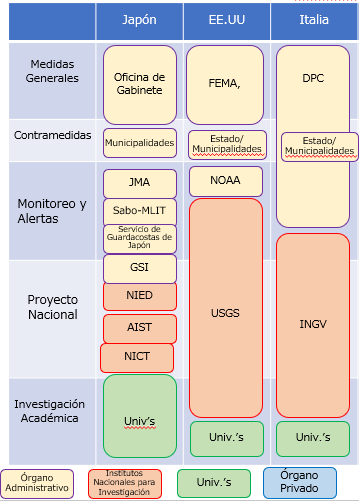 8) Describa el sistema de su país para llevar a cabo la investigación, la vigilancia, la observación y la respuesta a la prevención de catástrofes volcánicas, refiriéndose al ejemplo de otros países.【Ejemplo de otros países】Sistema Nacional de la Reducción de Riesgos por Desastres Volcánicos
【Su país】 Sistema Nacional de la Reducción de Riesgos por Desastres Volcánicos